Supporting Quality Charter Authorizing
CCAP Convening
March 11, 2020
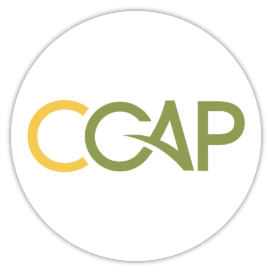 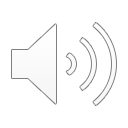 [Speaker Notes: Thank you for agreeing to participate in the March 11th meeting convened by CCAP – California Charter Authorizing Professionals.  We will be a diverse group at this gathering – a mix of policy experts, senior administrators, and authorizing practitioners.  Each of you has knowledge and experience to lend to this effort, and by doing so, you increase CCAP’s ability to effectively support school districts and county offices of education in the difficult work of charter school authorizing and oversight.]
Objectives for the Meeting
Underscore the importance of effective authorizing
Identify barriers to improving practice
Explore new ways to support authorizing
Move into action with your help
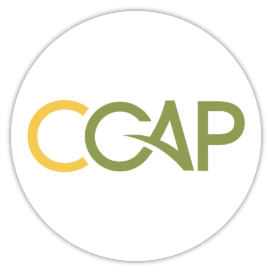 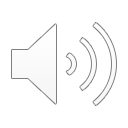 [Speaker Notes: As you are aware from your communications with CCAP leadership, this meeting is part of an on-going effort to respond to the needs of charter authorizing agencies and their professional staff for tools, training and technology to strengthen charter school authorizing and oversight in California.  At this meeting, we will be laying important groundwork by highlighting the importance of the work and digging into the realities of authorizing to understand why it has been so hard to enhance authorizer capacity. We will consider new strategies for supporting district and county decision-makers and professional staff, based on a realistic assessment of barriers to improvement.  By the end of the day, CCAP will be asking you to be part of the work, in a way that makes sense for you and your organization.]
What We Won’t Address in the Meeting
Basics of California charter school law
Content of recent changes in charter school law
Predictions about changes in the charter school sector
General pros and cons of having a charter schools

Our premise is that California will continue to have charter schools; that charter authorizers will continue to have important work to do.
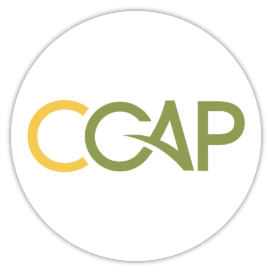 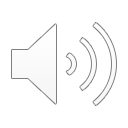 [Speaker Notes: The many recent changes in California’s charter school law did not address the charter authorizing and oversight process, so we won’t spend time on them during the meeting.  If the discussion requires it, there will be experts in the room to address the new legislation.  Nor will we spend time speculating on what those changes will mean for the future of charter schools.  For our work, it is enough to acknowledge that charter authorizing agencies and their staffs need help to adapt to new requirements and conditions.  There will continue to be charter schools in California, regardless of the different views in the room (and in the state and in the country) on whether charter schools are good or bad for public education.  CCAP exists to support the agencies and individual professionals who do the work of authorizing and oversight – and they need help from all of us.]
Purpose of this Pre-Meeting Review
Facilitate a more efficient and effective meeting by imparting key information to all participants in advance:

Basic information on CCAP and California’s charter authorizers
Key observations from past studies of authorizing
Review of past efforts to support California’s authorizers
Introduction to CCAP’s new approach
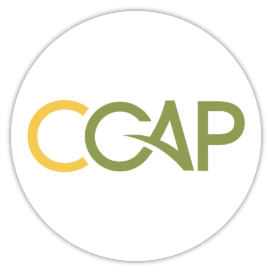 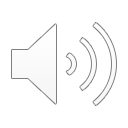 [Speaker Notes: Because we know your time is precious, we will not spend it during the meeting going through basic, foundational information about charter authorizing in California. That’s what this PowerPoint is for.  It provides a brief overview of some authorizing data, findings of past analyses of California’s charter authorizing structure, and a summary of work that has been done in the past to support authorizers at the regional and state level.  Whether this is new information to you or “old hat”, having this fresh in your mind will help us all move efficiently through the day’s discussion and exercises.]
California Charter Authorizing Professionals
History
Mission
Board of Directors
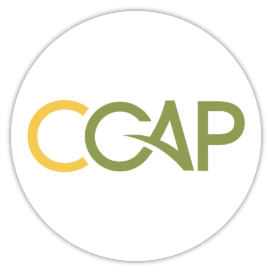 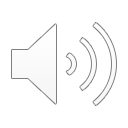 [Speaker Notes: Let’s start by introducing the convener of our session:  California Charter Authorizing Professionals, known as CCAP.  Although its roots can be traced to the early years of the charter school “era”, the formation of CCAP began in late 2013 following a meeting of about a dozen California authorizing staff at a conference of the National Association of Charter School Authorizers.  Changes in school accountability had just been announced by the State Board and  the district and county staff members with responsibility for overseeing charter schools were frustrated that no thought had been given to what the new system would mean for charter school renewal.  In the months that followed, members of the group met by telephone to craft a mission statement, bylaws and corporate documents, leading to formal incorporation in late 2014.  The original CCAP mission remains:  We advance quality public education for all students by providing charter school authorizing professionals with the support, resources, and collective voice necessary to foster high-performing, fiscally sound, autonomous, and accountable charter schools.  By design, a majority of the board of directors of CCAP consists of authorizing professionals:  individuals who have had direct responsibility for approval and oversight of charter schools.  Others serving on the board have been chosen for their relevant experience and knowledge. CCAP’s growing membership includes districts and counties that authorize approximately one-third of all charter schools.]
CCAP’s Federal Grant
Tri-State Partnership
Grant Goals
Deliverables
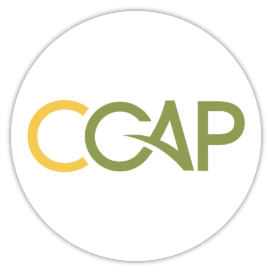 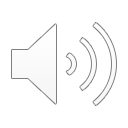 [Speaker Notes: CCAP is funded by a combination of member dues and grants.  It’s most important funding source by far is a grant from the federal Department of Education’s Office of Innovation and Improvement.  The grant supports the charter authorizing organizations in three states with district-based charter authorizing - Florida, Colorado and California – to work together to support district authorizers in strengthening their charter school authorizing and oversight practices.  It is known as the Tri-State Alliance for Improving District-Led Charter Authorizing. The goals of the grant include developing model materials; providing professional development and technical assistance; improving access and outcomes for English learners and students with disabilities in charter schools; expanding the number of authorizers receiving support; and disseminating the work of the grant to other states with district-based authorizing structures. To date, CCAP has completed a survey of authorizer needs and an assessment of needed supports for English learners. In partnership with the Small School District Association, it is also providing training for district and county authorizing professionals.  This year CCAP will begin producing specific tools identified in the authorizer survey as highest priority.]
Responsibilities of Authorizers in California’s Charter Law: Life Cycle
Approval
Monitoring
Intervention / Revocation
Renewal
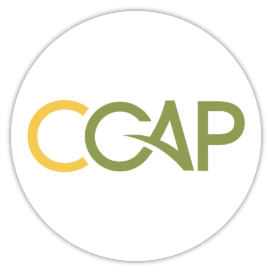 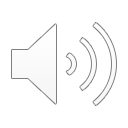 [Speaker Notes: Now let’s cover some basics about charter authorizing in California.  There are many ways to frame this work, but authorizing professionals tend to think in terms of cycles:  the cycle of activities for the year and the overall “life cycle” of a charter school.  It begins, of course, with the submission and approval of a charter petition under the terms of California charter law.  (It’s worth noting that in many states, this document would be divided into two parts:  an application and a contract.)  If a petition is approved, the cycle moves into a monitoring phase:  first, monitoring start-up activities, then monitoring school operations.  If that monitoring detects a problem, there may be intervention by the authorizer, with the most extreme intervention being school closure from revocation of the charter.  If a charter is not revoked (and this is a rare occurrence), as the charter term nears an end, a process begins to decide whether the charter should be renewed and the school continue to operate.  The governing board of the authorizing agency makes a decision, and the cycle repeats.]
Dual Role of Authorizers
High Stakes Decision-Makers
Board 
Superintendent
Staff analysis
Monitors
Staff lead
Expert support
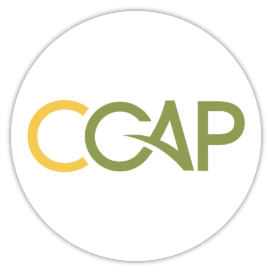 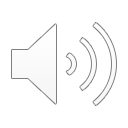 [Speaker Notes: The cycle reveals the two different roles involved in charter authorizing.  It is the school district or county office of education that “authorizes” the charter school by approving the petition.  The governing board members make the decision on behalf of the agency, in consultation with the superintendent.  Board members and superintendents are aided by analysis prepared (or overseen, if the work is contracted) by the professional staff.  The governing board is also the decision-making body for revocation and renewal, and sometimes for other interventions if things go wrong.  During the monitoring phase, however, the work is in the hands of professional staff, sometimes with outside expert support.  A multi-disciplinary approach is required, as monitoring covers a lot of subjects: finance, human resources, corporate governance, assessment, student services, and more.  Unless problems arise, governing boards receive reports on progress, but are not involved in examining data or conducting site visits.  Although these are different roles, both “decision-makers” and “monitors” are guided by law and regulation, and the work of both should be informed by best practice in the field.  Board members, superintendents, and a variety of professional staff need support to understand their roles and perform them well.]
California’s Authorizers: As Varied as the Golden State
About 1300 charter schools
About 334 authorizers
NOT evenly distributed
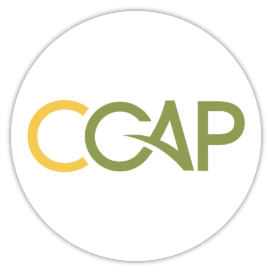 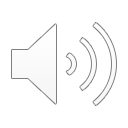 [Speaker Notes: So, in any individual district or county office that receives a charter petition or has an operating charter, that’s a lot of people who need to know what they’re doing.  And there are a lot of districts and county offices in that position.  California has a little over 1300 charter schools; and there are 334 district and county offices that have authorized charter schools currently in operation.  That’s thousands of people involved in this field.  Some of them have deep and broad experience gained from years of authorizing multiple schools – but those are very few.  Only 33 school districts or county offices have more than 6 charter schools under their authority, and of these, only 6 have more than 20.  From Los Angeles Unified with 278 charters, portfolio size drops quickly to 46 (San Diego Unified) and 33 (Oakland Unified).  Most authorizing districts have only 1 or 2 charter schools – 67% of all authorizing districts in the state.  The charter schools are not evenly distributed around the state; so, neither is authorizing expertise.]
Authorizing Districts Are Geographically Diverse
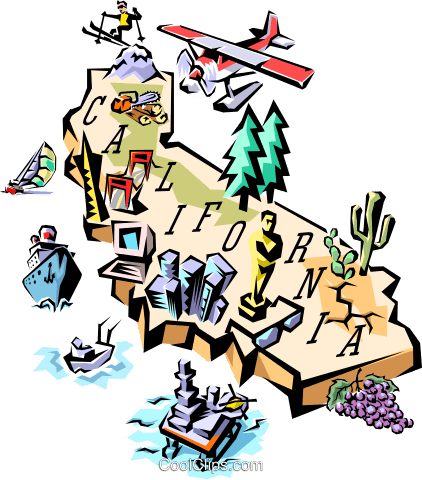 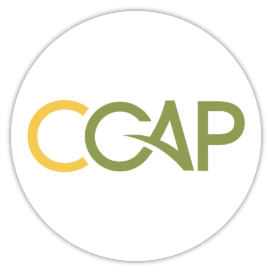 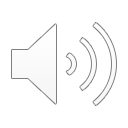 [Speaker Notes: The challenge of building authorizing capacity is also impacted by the state’s geography.  There are obviously concentrations of charter schools (and authorizing professionals) in urban centers, but there are charter schools in suburban and rural areas, including remote regions where connecting with authorizing colleagues is difficult.  This impacts both how tools and training are delivered and the content of the materials – regional variations can require different approaches to oversight practice.]
Authorizing Districts Have Viewpoints
Consistent opposition
Reluctant, but resigned
District-supported options
Accepted supplement to district offerings
Enrollment/funding opportunity
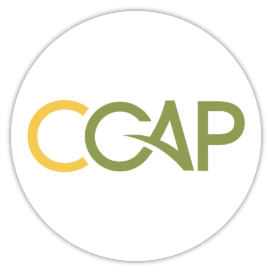 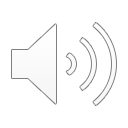 [Speaker Notes: And, of course, that’s not the only kind of diversity among authorizing agencies – they have different views about charter schools and how they fit (or don’t fit) in their districts.  There are many shades of opinion on the subject of charters – and to try to categorize them is risky in such a divisive context – but it’s worth remembering that these differences exist. For example, the concept of the “dependent” charter school developed out of the belief of some districts that there were benefits to charter schools - opportunities for innovation and flexibility – that could be captured within the district structure by limiting charter autonomy.  But overseeing a “dependent” charter and a fully autonomous “independent” charter are different – in scope and “style”.  How a district views the purpose of charter schools in its public school system has an impact on authorizing, and designing systems to support authorizers has to be conscious of those differences.]
Most Authorizers Have Small Portfolios
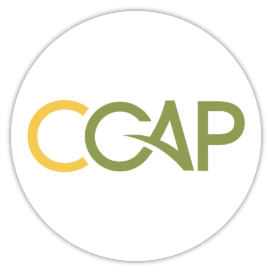 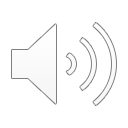 [Speaker Notes: As mentioned earlier, there are few authorizing agencies in California with responsibility for large numbers of charter schools.  Most – 67% - have 1 or 2 charter schools; 90% have 6 or fewer.  This fact appears to have a major impact on the quality of authorizing practice.  It means that, unless the schools are exceptionally large, the amount of funding for oversight is limited.  At the statutory maximum of 1% of revenue, oversight for an average charter school will fund a fraction of a staff position.  And remember that oversight funding is only generated by operating schools – there is no funding for reviewing petitions or for oversight of start-up activities.  With only 1 or 2 schools, the work of authorizing is also sporadic – review of enrollment data, financial reports, and testing data happens at fixed points in the year.  So, the typical “small portfolio authorizer” probably has a staff person assigned to charter authorizing as 20% or less of their job, and that person actually engages with the work maybe 6 times per year.  These are not conditions that build capacity.  The challenge is compounded by a high rate of turnover, as this fractional job is re-assigned to balance district staff workloads.]
Demands on Authorizers Are Substantial
Statutory requirements
Identify at least one staff member as a contact person for the charter school.
Visit each charter school at least annually.
Ensure that each charter school under its authority complies with all reports required of charter schools by law
Monitor the fiscal condition of each charter school under its authority.
Provide timely notification to the department of charter renewal, revocation or closure
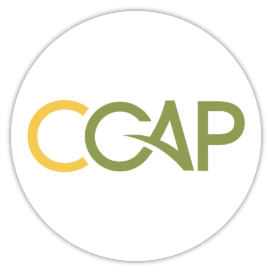 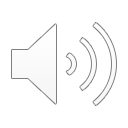 [Speaker Notes: Plus the job is getting harder – for both board decision-makers and professional staff.  The standards of review for approving charter petitions have grown more complex over time.  The list of regulations and reporting requirements governing charters has also grown, but the legal directives for monitoring have remained broad and undefined.  The law’s requirements for oversight reminds us of the challenge.  It’s a mix of 3 narrow and 2 very broad responsibilities that has somehow evolved into a set of common practices and checklists that grow  with each legislative session.]
Demands on Authorizers Are Substantial
Greater scrutiny
Increasing complexity
Legislative changes
More sophisticated charter operators
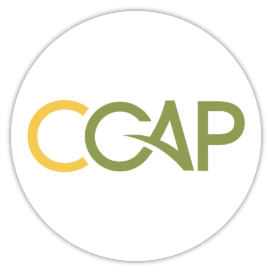 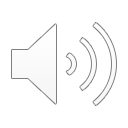 [Speaker Notes: The development of charter management organizations and various types of charter networks has also increased the complexity of the work, requiring authorizers to deal with new corporate structures and contracting relationships. Authorizer activity is also now subject to greater scrutiny – both at the level of decision-making on new and renewing charters, and of monitoring operating charter schools.  Each “charter school scandal” headline in the news increases pressure on boards, superintendents and authorizing staff to make sure nothing bad happens “on their watch”. Developing tools and training for authorizers must meet the challenge of balancing this ”protective” impulse with the charter law’s focus on outcomes and autonomy.]
Structural Complexity
Conflicting interests in approval decisions
Unfamiliar role of monitoring an autonomous school
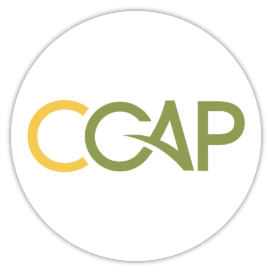 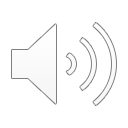 [Speaker Notes: That fundamental tension in charter law – oversight vs. autonomy – is added to the structural tension inherent in a district-based system: districts and county offices are asked to make decisions about charter schools that they perceive as in conflict with the interests of their non-charter schools. This conflict plays out not only in a board’s decision-making, but in how an authorizing professional on staff may be directed to focus their oversight or shape their reporting.  This tension is compounded by the lack of models within educational institutions for monitoring through outcomes, rather than rules.  Authorizing professionals often come to the work from categorical program management, where reporting deadlines and specific procedures are the norm.  They are also used to working within structures that give them explicit authority to require changes in personnel or practice.  That is not the case in charter school monitoring.]
Authorizer Oversight of Operating Charter School
Does not operate schools (not the traditional public-school model)
Does not direct school staff or governing board (not a command and control model)
Does not coach school leadership (not a consulting/mentoring model)
Does not police schools (not a law enforcement “ticket” model)
Does monitor school performance with appropriate tests, assessing periodically and intervening as necessary
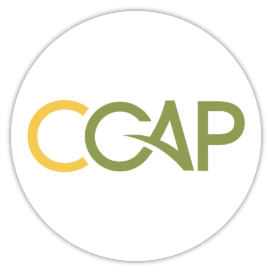 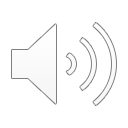 [Speaker Notes: The usual models of the relationship between those running a program and those responsible for overseeing it  don’t “fit” the charter concept.  The verbs are wrong – the authorizer doesn’t operate, direct, coach or police the charter school.  For an operating charter school, the verb we’ll be using is monitor.  And the model, albeit an imperfect one, is more medical than educational.  Oversight of an operating charter school can be viewed as something like being a primary care physician.  At regular intervals, the physician meets with the patient and through the year performs various tests to assess the health of various bodily systems.  If the tests turn up something out of the normal range, more investigation is undertaken.  Specialists may be called upon to assess the situation, and interventions may be recommended (strongly urged, in some cases) to address the condition and improve outcomes.  Of course, your physician doesn’t have the power to terminate the patient for noncompliance – but you get the idea.  This way of looking at the role focuses on outcomes and respects charter school autonomy, while acknowledging the authorizer’s role in setting the standard for performance.]
Unfamiliar Role with Minimal Support to Develop Practice
Limited guidance in law and regulation
No state entity with responsibility for developing 
    authorizing practice
Ad hoc efforts
County offices of education
Informal groups of authorizers
CCAP
CARSNet federal grant
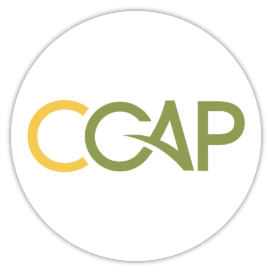 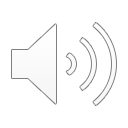 [Speaker Notes: So here we are, over 25 years into this diversified public school system, with authorizers still struggling with the inherently difficult work of charter approval and monitoring.  We have limited guidance on how to do the work – from the law, regulations or officially sanctioned standards of practice.  Instead, educational organizations, individual leaders and groups of practitioners have tried to fill the gap.  Early efforts came from forward-looking county superintendents and county-level authorizers who created templates to disseminate to local districts.  Districts with large portfolios shared what they had learned with their neighbors, and groups of individual authorizing professionals came together in informal networks.  These efforts received a much-needed boost from the formation of CCAP and from the Alameda County Office of Education’s CARSNet program, funded by a federal grant.]
Limited Resources to Access Available Support
Fee of 1% of charter school general purpose revenue
Part-time assignments
Sporadic work
Not a district priority
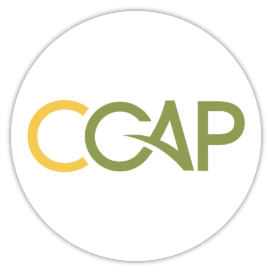 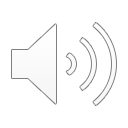 [Speaker Notes: But all of these efforts ran up against the same set of obstacles – there wasn’t enough time or money to expend on developing expertise in the sporadic, low priority work of authorizing for 1 or 2 charter schools in districts with plenty of other responsibilities.]
Shortcomings in California Authorizing Identified
Little Hoover Commission, 1996
Public Impact, 2004
Education Commission of the States, 2005
U.S Department of Education, 2007
Little Hoover Commission, 2010
California Research Bureau, 2012
National Association of Charter School Authorizers, 2016
Education First, 2019
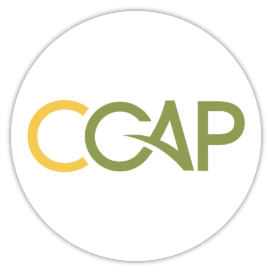 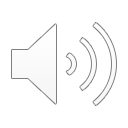 [Speaker Notes: Given the obstacles to building capacity, it isn’t surprising to discover that authorizing practice in California has its shortcomings.  There have been numerous studies covering various aspects of charter school authorizing beginning not long after the charter law was passed.  The same challenges emerged in multiple studies.]
Shortcomings in California Authorizing Identified
Little Hoover Commission, 1996: “The ability to move to an outcome-based accountability system comes hard when the habit of top- down control and rules-based accountability is deeply ingrained.”

Little Hoover Commission, 2010: “Local districts accustomed to compliance-based accountability with traditional public schools can have difficulty successfully shifting to performance-based accountability required to effectively oversee charter schools, which do not have to comply with bureaucratic rules. Districts also must carefully balance effective oversight with charter school autonomy.”
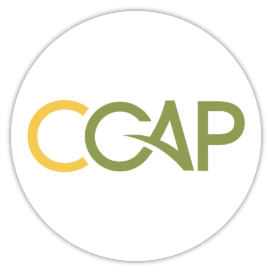 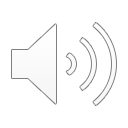 [Speaker Notes: Two Little Hoover Commission reports, 14 years apart, recognized the difficulty of shifting the district mind-set to the outcomes-based approach intended in the charter school law.  The 2010 report also discussed the connection between effective authorizing and the prevention of financial mismanagement and malfeasance.]
Shortcomings in California Authorizing Identified
California Research Bureau, 2012: “By both the NACSA and CRB survey of states, California is low on the funding scale for oversight activities. … On average, states provide their authorizers almost $90,000 per school for oversight activities (range: $32,401 to $221,624). At one percent of the per pupil fund, California provides authorizers $49,158 per school for oversight activities. This is significantly less than average.”

National Association of Charter School Authorizers, 2016: “The bottom line is this: while authorizing resources are tight for all, small authorizers are stuck without the means to build badly-needed oversight capacity.”
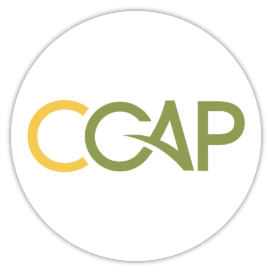 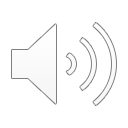 [Speaker Notes: The California Research Bureau’s 2012 study of authorizing costs and funding acknowledged that funding for authorizing in California was low, but also noted that costs were not often tracked, and some authorizers did little for the funding they did receive.  NACSA’s paper on California authorizing also cited the problem of limited funding, as well as the difficulty of supporting so many small authorizers.]
Shortcomings in California Authorizing Identified
Education First, 2019: “The authorizers that feel most adept at serving EL students or feel most able to provide great support and oversight to the charter schools they authorize, are the ones that have access to a best-in-class district/county EL team outside of the authorizing office. Many districts and counties, especially smaller ones, do not have access to EL experts in other divisions to inform the professional development for or ongoing monitoring of charter school EL compliance and programs.”
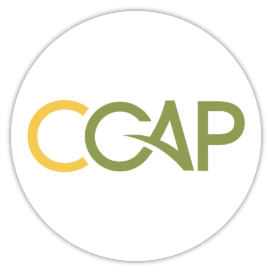 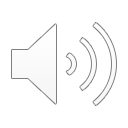 [Speaker Notes: CCAP’s own report, “An Assessment of the Needs of California Charter Authorizers to Support English Learners”, prepared by Education First, highlighted one area of specialized expertise that is not often available to the ”fractional” district staffer assigned to handle charter issues.]
Ineffective Authorizing Puts Students and the Public at Risk
Safety of children
Academic progress
Taxpayer dollars
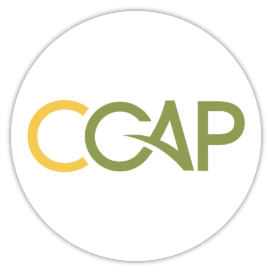 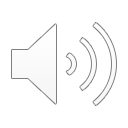 [Speaker Notes: These studies all acknowledged that failures of authorizing have real consequences for real people.  Every “charter school scandal” that hits the papers reinforces this.  Authorizers don’t operate charter schools, so they are not responsible for what goes on in them – and even the best practices can’t eliminate all risk.  But, like a good primary care physician, a good authorizer can bring potential problems to the school’s attention and cause corrective action to be taken before something goes wrong.  When something “goes wrong”, it can put children at risk – both their physical safety and their educational future.  It can also mean millions of wasted taxpayer dollars.]
Authorizers Are Seeking Support
Reaching out and self-organizing
Requesting conference sessions / training
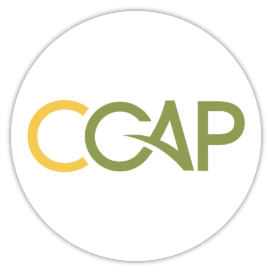 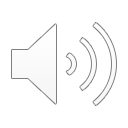 [Speaker Notes: We know that authorizers – both board members and professional staff – want help.  Various educational organizations – perhaps including yours - get repeated requests for conference sessions and training on charter school issues.  CCAP’s 2019 survey of California authorizers confirmed the demand for more and better tools and training.]
CARSNet Experience: What Worked
Collecting the knowledge and experience
Opportunities for people to meet and develop networks
Customizable, basic tools
Intensive training
Values, Principles and Expectations
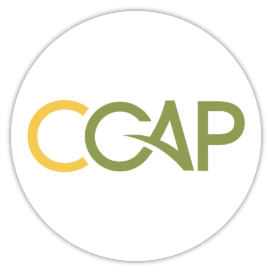 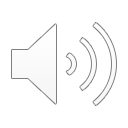 [Speaker Notes: But what is the best way to provide that needed support?  To understand that, it may be helpful to consider the CARSNet experience.  In a short time, ACOE’s CARSNet program made a lot of progress in supporting authorizers.  It created a library of materials from authorizers in California and elsewhere.  With the help of experts in law, finance, assessment and more, it adapted these tools and developed new ones to specifically serve small-portfolio authorizers. And perhaps most importantly, it provided opportunities for authorizing professionals to develop networks of support through regional meetings, a statewide conference, training programs, and an on-line community.  Working with CCAP and NACSA, CARSNet also published a set of values, principles and expectations for quality charter authorizing.]
Limits of Traditional Tools and Training
Insufficient money to travel and train
Can’t take time from more pressing duties
Expert-recommended processes and tools too complex and time-consuming / overwhelming
Staff turnover short-circuits development of in-house expertise
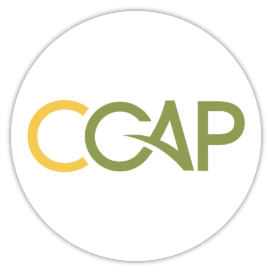 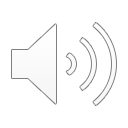 [Speaker Notes: However, even with $3 million in federal dollars to support the work, CARSNet did not reach as many authorizing districts as intended.  This is not a criticism of the program.  Many CCAP members and directors were deeply involved in the program design and implementation.  It is a consequence of the realities of charter authorizing work in California.  As evaluation of the program discovered, districts could not afford the time or the money to send staff to be trained for a task that was a fraction of their workload – and a low priority fraction at that.  In fact, CARSNet learned that in many districts, no one was even assigned to charter issues until there was some specific task to be done. It was also the case that some of the tools developed by experts or adapted from large districts were overwhelming to “part-time authorizers”.  A tool that makes sense to a financial analyst can be bewildering to a school principal or director of student services doing “double duty” as an authorizer.  And, of course, time and money spent training an individual staff member is a poor investment if charter work is reassigned every year.  So, if that is the reality for many districts, a different approach will be required to improve the quality of practice.]
Time for a New Approach to Tools:                     Authorizing 2.0
Choose the right work
Design tools to do it efficiently 
Check our designs against real world challenges
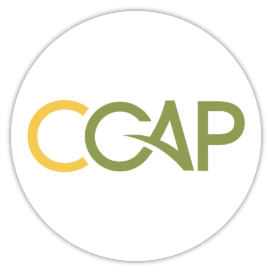 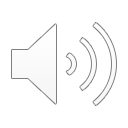 [Speaker Notes: Where does this understanding of the field take us?  For CCAP, it has meant a kind of ”re-boot” – developing tools and techniques that fit within what can be reasonably expected, given the resources available to districts with small charter portfolios.  This Authorizing 2.0 is what we will be discussing, and testing, at our March 11th meeting.  It begins with focusing on the right work – choosing what needs to be monitored, rather than trying to cover everything.  To stretch the medical model, would you have your doctor spend time checking you for athlete’s foot?  It’s not going to tell you what’s really important about your health.  The next step, once you’ve chosen the right work, is to design tools to do that work efficiently.  You want to know if your heart is healthy, so is the best test a coronary angiogram or checking your pulse and blood pressure?  Surely, you’d start with the simple, but effective test.  Once such systems and tools are in place, they should be tested by practitioners in the real world – then modified or adapted as needed.  That’s the simple idea behind Authorizing 2.0.]
Time for a New Approach to Delivery:                      Authorizing 2.0
“Need to know” timing on release of new material
“Digestible” chunks of information
Flexible information delivery – whenever, wherever they can access it
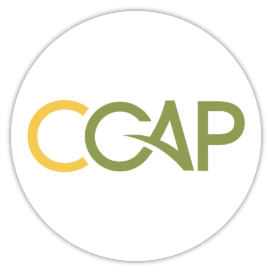 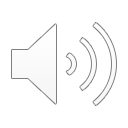 [Speaker Notes: And with it comes new thinking about how to deliver the training and materials generated by this new approach.  Learning from CARSNet’s successes and disappointments, it makes sense to modify the model.  If part-time authorizers can focus on charter issues only when a task is coming due, new materials can be released right when they are most likely to be needed.  Training for authorizers can be broken into smaller chunks that reflect both what they need to know now and how much they can really absorb in the press of other business.  And understanding that taking time away from other work for conferences, meetings and trainings is tough, authorizer learning can be delivered in formats that are flexible:  narrated PowerPoints explaining new templates; short videos to demonstrate interviewing techniques; podcasts to provide quick updates on changes in the law; automated reminders of key tasks of the “authorizing year”; and CCAP “roadshows” to promote local networks.  Traditional professional development works well in many contexts, but authorizing is “untraditional” work and creative approaches are needed.  Oh, and let’s try to make it fun – even if that’s not a word usually associated with authorizing!]
Your Role
Share your knowledge 
Open your mind
Use your creativity
Be prepared to help – now and beyond
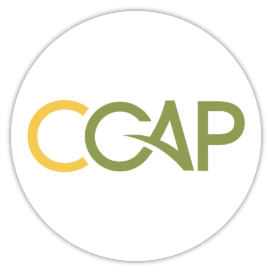 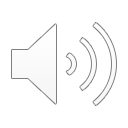 [Speaker Notes: We’ve finished our recap of the basics of authorizing, and the many challenges to improving the quality of our practice here in California.  It’s important work, and it needs to be done better.  CCAP is ready to build on the work of those who blazed the trail and “re-boot” with its Authorizing 2.0.  On March 11th, we’ll explore this new approach with you – taking advantage of your experience and knowledge.  So, what do we expect from you?  Simple – be ready to share, open up to new ideas, exercise your creativity, and offer what you can to help CCAP build a strong system of support for authorizing quality.  Thank you for all you do for California public education.]